Animal Stories
After each clip, make a list of the characteristics in each of the stories.
Ferdinand
The Biggest Bear
Bambi
The Incredible Journey
The Yearling
Charlotte’s Web
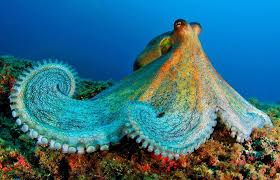 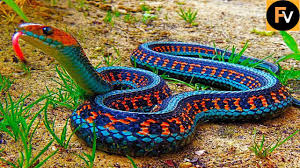 Discuss
Turn and talk about the characteristics you found.
Discuss whole class
Make a list of animals you find interesting; this could include insects, birds, fish..
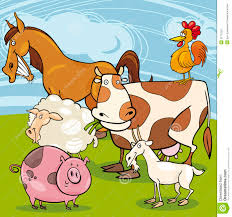 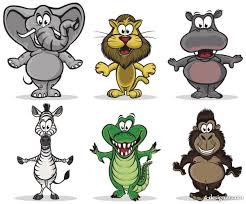 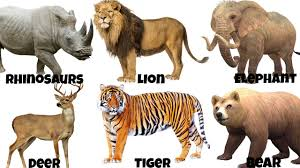